Figure 4.  Model of thalamocortical PLL. (a) The model circuit is a composite of independent anatomical and ...
Cereb Cortex, Volume 13, Issue 1, January 2003, Pages 53–62, https://doi.org/10.1093/cercor/13.1.53
The content of this slide may be subject to copyright: please see the slide notes for details.
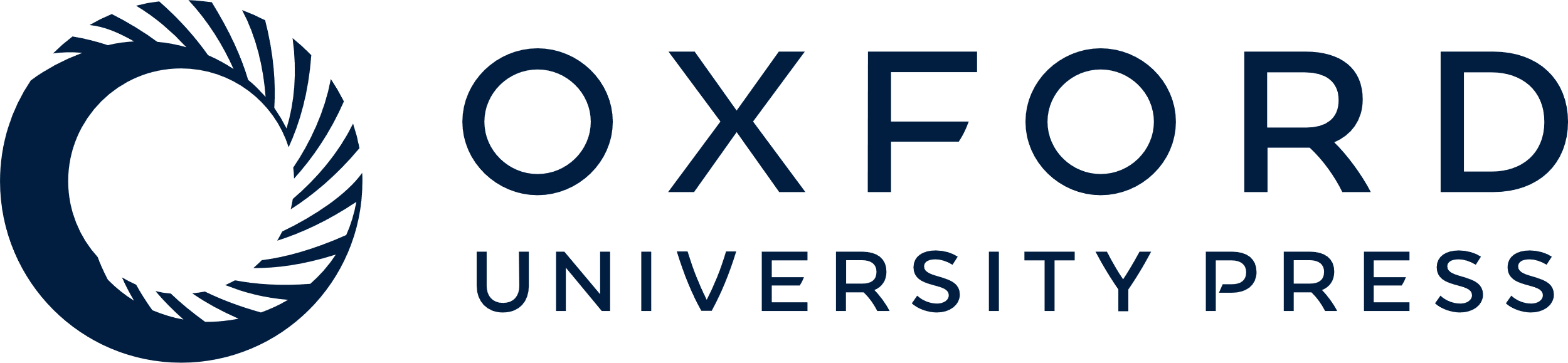 [Speaker Notes: Figure 4.  Model of thalamocortical PLL. (a) The model circuit is a composite of independent anatomical and physiological data. The connections in the model circuit are those anatomical connections that exist in the vibrissal thalamocortical system and are required for a PLL operation. These connections are re-plotted in black (‘Anatomical circuit’, right panel) in the thalamocortical circuit proposed by White and Keller (White and Keller, 1987); the connections that are not essential for a PLL operation are plotted in gray. The thalamic neurons are assumed to switch between ‘Relay’ and ‘AND gate’ modes (‘Thalamic gating’, left panel), as suggested by Sherman and Guillery (Sherman and Guillery, 1996). In relay mode, thalamic neurons transfer the input from the brainstem ‘as is’. In AND-gate mode, thalamic neurons transfer only that portion of the input for which the timing overlaps with the cortical feedback. The cortical feedback to the thalamus is dominated by cortical local oscillators, such as those described in earlier work (Ahissar and Vaadia, 1990; Silva et al., 1991; Ahissar et al., 1997). The feature of the local oscillators which is critical for the PLL algorithm is the ability of these neurons, once fired, to fire again after an intrinsically determined period. Thus, after firing a spike (or burst), they will tend to fire another spike (burst) after a given interval (Tc) even if not stimulated. This interval can be increased by inhibition and decreased by excitation (Perkel et al., 1964; Silva et al., 1991; Ahissar et al., 1997). Connections carrying temporal coding are plotted by thin lines and those carrying spike-count coding are plotted by thick lines. The oscillator transforms spike-count to temporal code and the phase detector transforms temporal to spike-count code. τD(n) = tosc(n) – tbs(n) is the temporal delay between the two inputs to the POm, where tbs is the onset time of the brainstem burst, tosc is the onset time of the feedback burst and n is the index of the whisking cycle. Rout(n) is the spike-count of the POm output. The model scheme is from earlier work (Ahissar, 1998). (b) Schematic transfer functions for a linear PLL. The thin curve is the transfer function of the oscillator; the thick curve is the transfer function of the phase detector; γ and α are the gains of the oscillator and phase detector, respectively.


Unless provided in the caption above, the following copyright applies to the content of this slide: © Oxford University Press]